International Health Care Management IIPart 1.2-3
Steffen Fleßa
Institute of Health Care Management
University of Greifswald
1
Risk Factors
Demand for Health Services
Epidemiology of Non-Infectious Diseases
Risk Factors
Nutrition 
Water and Hygiene
Smoking, Alcohol and Environmental Influences
Pregnancy and Delivery
Health in unstable Populations
Health and Health Care in Megacities
Filter Between Need and Demand
2
3
1.2.3 Smoking, Alcohol and Environmental Change
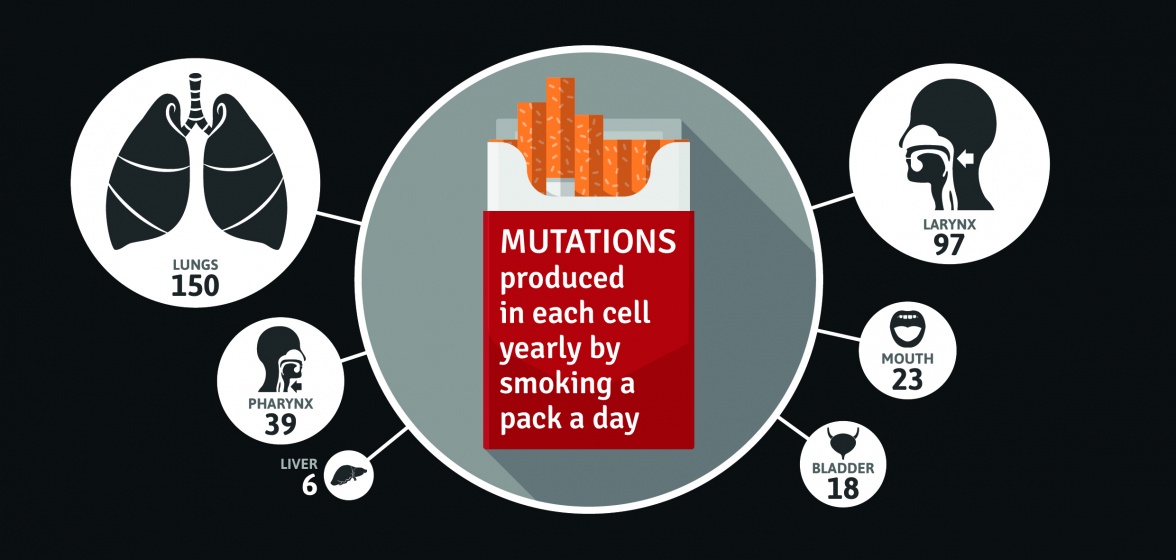 4
http://www.sanger.ac.uk/news/view/smoking-pack-day-year-causes-150-mutations-lung-cells
Alexandrov, Ludmil B., et al. "Mutational signatures associated with tobacco smoking in human cancer." bioRxiv (2016): 051417.
Germany
smoking rate: 27 % (2019)
Men: 30 %
Women: 23 %
Smokers: 17.5 million (2019) with 200 
Average consumption: 16.6 cigarettes per smoker per day
Illicit (= illegal) cigaretts:
second largest market for illicit tobacco trade in EU
200 million cigarettes consumed p.a.
https://www.smokefreeworld.org/health-science-research-2/health-science-technology-agenda/data-analytics/global-state-of-smoking-landscape/state-smoking-germany/
5
Tobacco associated fatalities in Germany (incl. passive smoking)
6
MB: Figures differ (smoking < tobacco abuse)!
U. Mons 2010:
Cancer: 60,000
Cardio-Vascular Diseases: 52,000
Respiratory Diseases: 28,000
Total: > 140,000 (16 % of total fatalities)
Almost every 6th resident of Germany dies due to consuming tobacco
86 % of smokers die due to tobacco as estimated by the Centre for Disease Control
“Tabakatlas Deutschland 2020“ (figures 2018)
127,000 death cases due to smoking (13.3 % of all death cases)
≈ 40 % cancer, 34 % cardio-vascular, 25 % respiratory dis.
DKFZ: Tabakatatas Deutschland 2020. Heidelberg
MONS, U. Tobacco-attributable mortality in Germany and in the German Federal States-calculations with data from a microcensus and mortality statistics. Gesundheitswesen (Bundesverband der Arzte des Offentlichen Gesundheitsdienstes (Germany)), 2010, 73. Jg., Nr. 4, S. 238-246
7
Prevalence of current smokers [%}
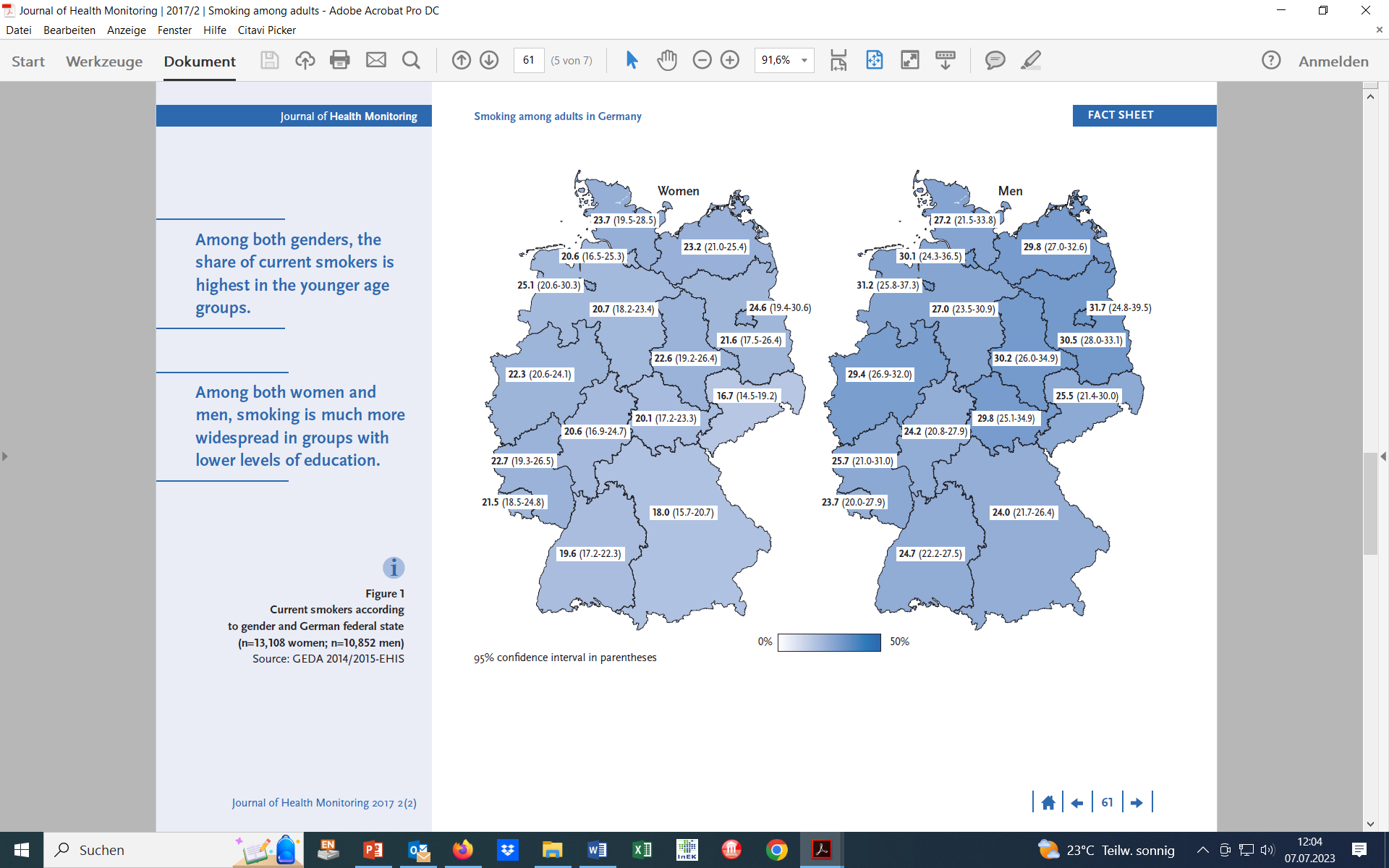 https://www.google.com/url?sa=t&rct=j&q=&esrc=s&source=web&cd=&ved=2ahUKEwjwrrePp_z_AhVfSPEDHZWzDUwQFnoECCEQAQ&url=https%3A%2F%2Fwww.rki.de%2FEN%2FContent%2FHealth_Monitoring%2FHealth_Reporting%2FGBEDownloadsJ%2FFactSheets_en%2FJoHM_2017_02_Smoking_adults.pdf%3F__blob%3DpublicationFile&usg=AOvVaw0jtgMEtQSZ_VF-ad7gHsD4&opi=89978449
8
Prevalence of Smoking in Germany
Frauen
9
Source: Destatis 2016
Cost of Smoking in Germany (2018)
Direct Cost: 30.32 billion
Treatment Active Smoking: 27.3 billion €
Treatment Passive Smoking: 1.1 billion €
Long-term care: 0.7 billion €
Rehabilitation: 0.5 billion €
Accidents: 0.3 billion €
Indirect Cost: 97.2 billion €
Prematue death: 22.9 billion €
Long-term unemployment: 16.6 billion €
Disability: 9.7 billion €
Short-term unemployement: 9.6 billion €
Other: 8.0 billion €
DKFZ: Tabakatalas Deutschland 2020. Heidelberg
10
11
12
13
14
World Health Survey 2007
Prevalence of Daily Smoking (≥18 Years, 2003-2004)
15
http://www.ceche.org/publications/infocus/GlobalDisease.html
Cost of Smoking in LMICs
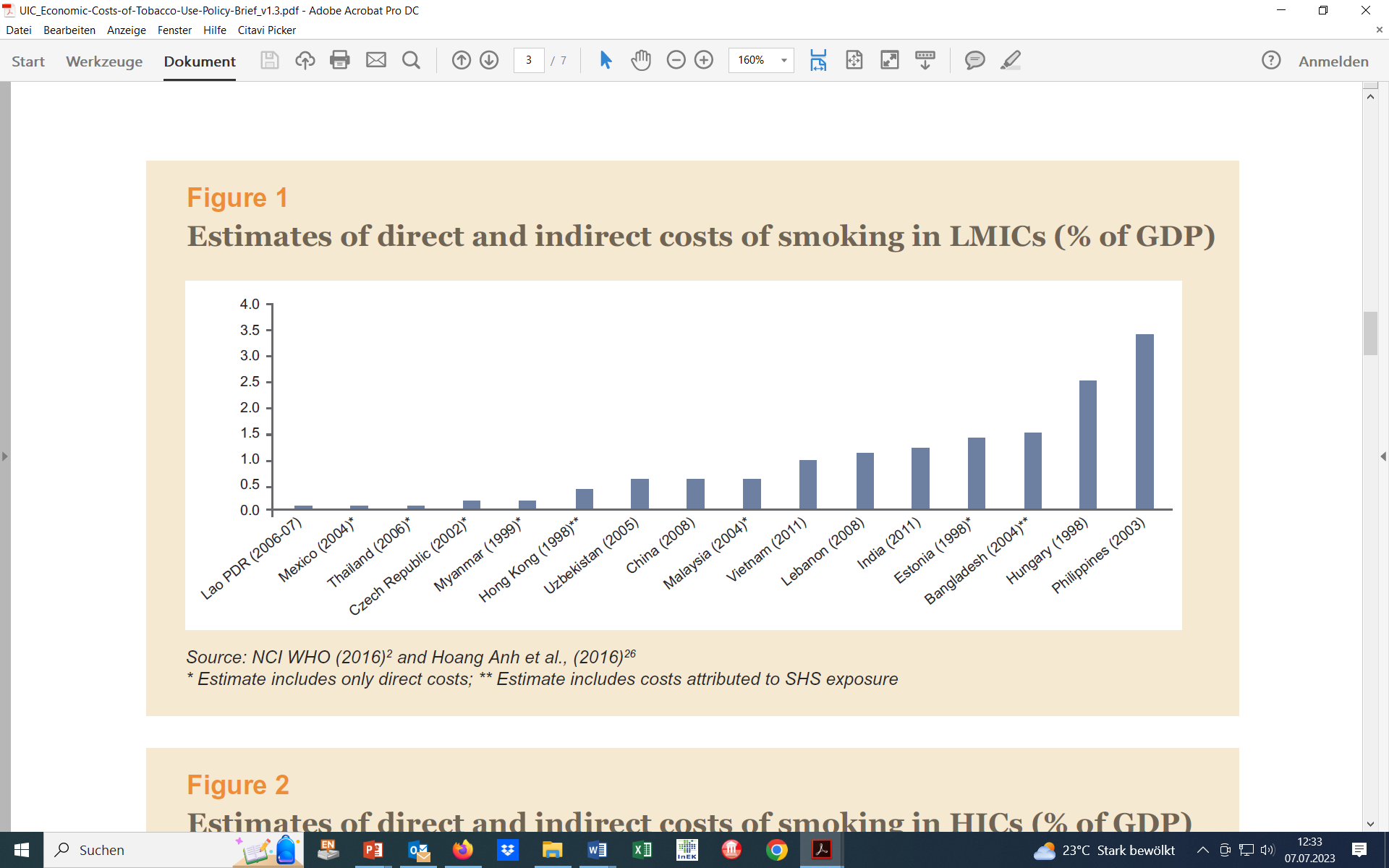 https://www.google.com/url?sa=t&rct=j&q=&esrc=s&source=web&cd=&ved=2ahUKEwi2y_uVsvz_AhWTXvEDHXG_BfoQFnoECA4QAQ&url=https%3A%2F%2Ftobacconomics.org%2Ffiles%2Fresearch%2F523%2FUIC_Economic-Costs-of-Tobacco-Use-Policy-Brief_v1.3.pdf&usg=AOvVaw15X9V2QTt3QcwC-7bE68if&opi=89978449
16
Cost of Smoking in HICs
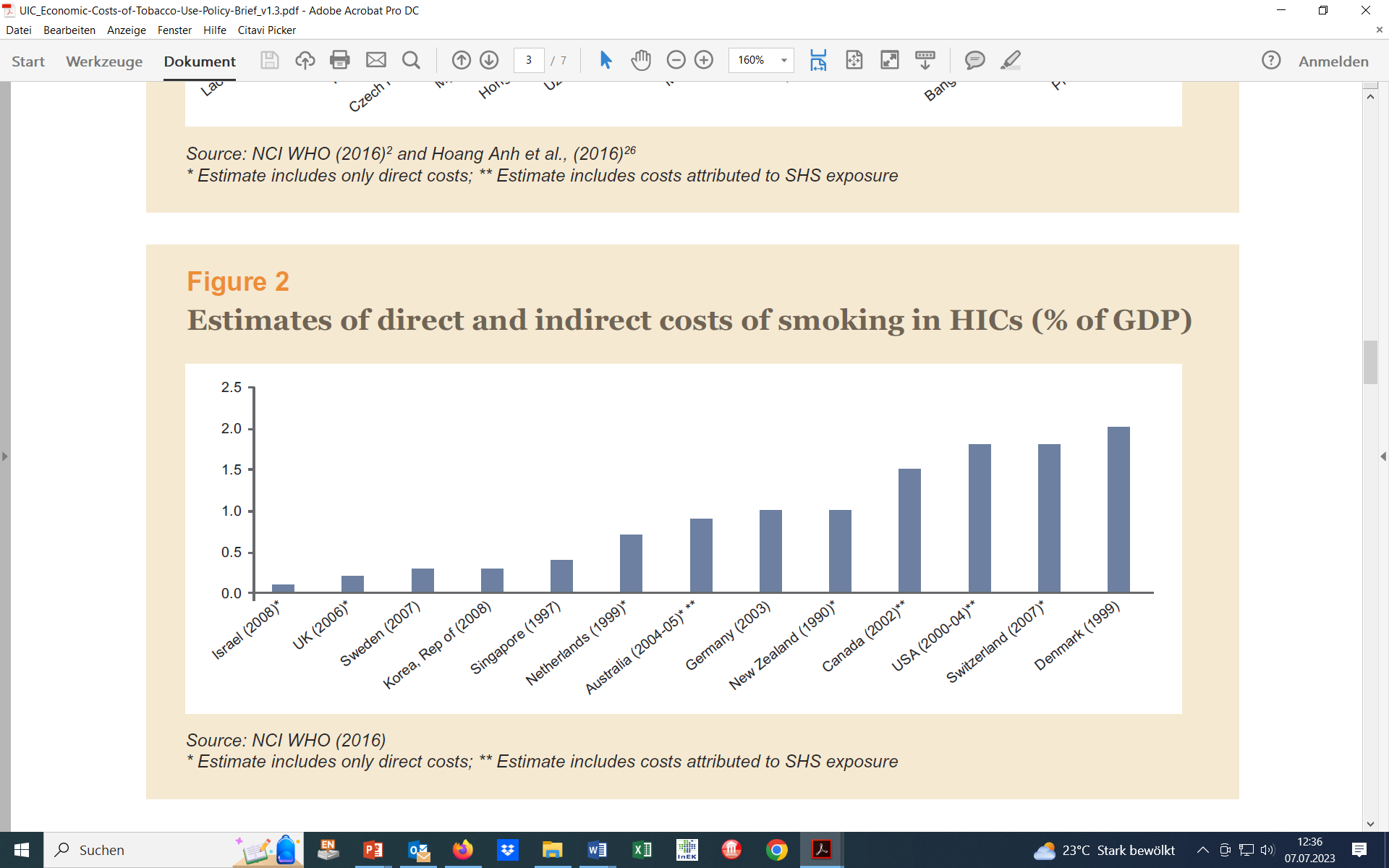 https://www.google.com/url?sa=t&rct=j&q=&esrc=s&source=web&cd=&ved=2ahUKEwi2y_uVsvz_AhWTXvEDHXG_BfoQFnoECA4QAQ&url=https%3A%2F%2Ftobacconomics.org%2Ffiles%2Fresearch%2F523%2FUIC_Economic-Costs-of-Tobacco-Use-Policy-Brief_v1.3.pdf&usg=AOvVaw15X9V2QTt3QcwC-7bE68if&opi=89978449
17
Smoking: from social acceptance to marginalisation
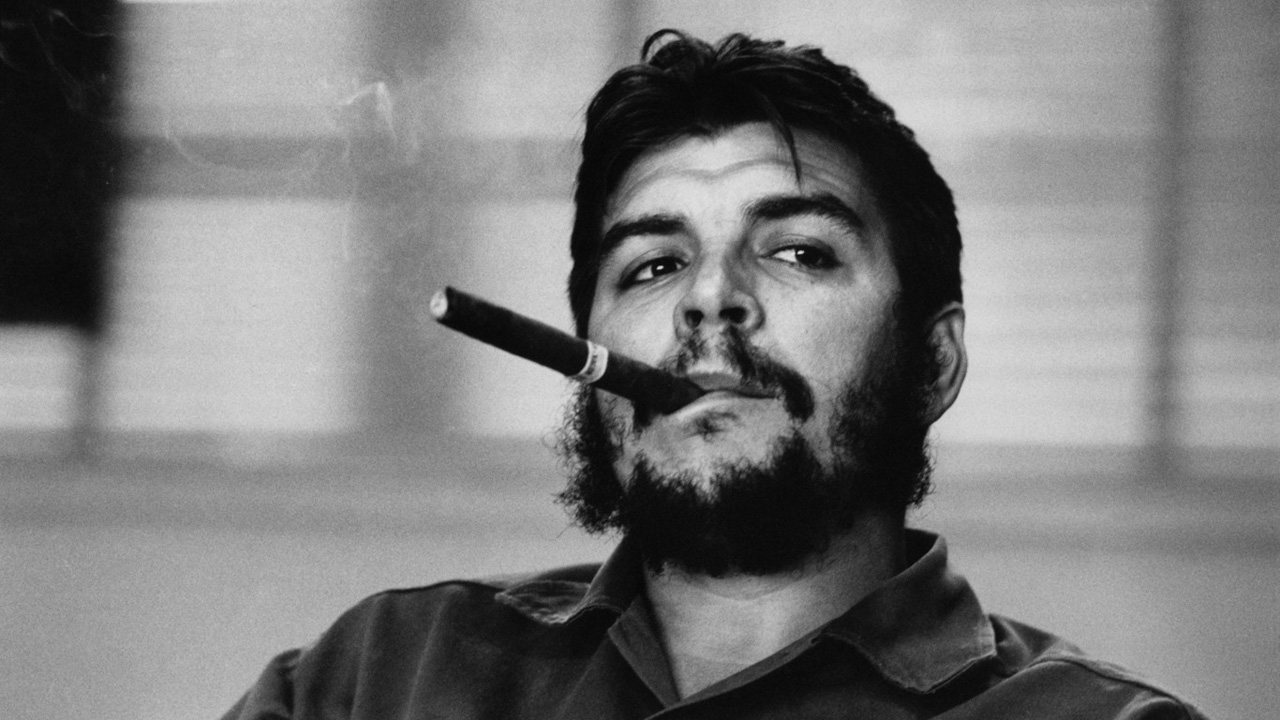 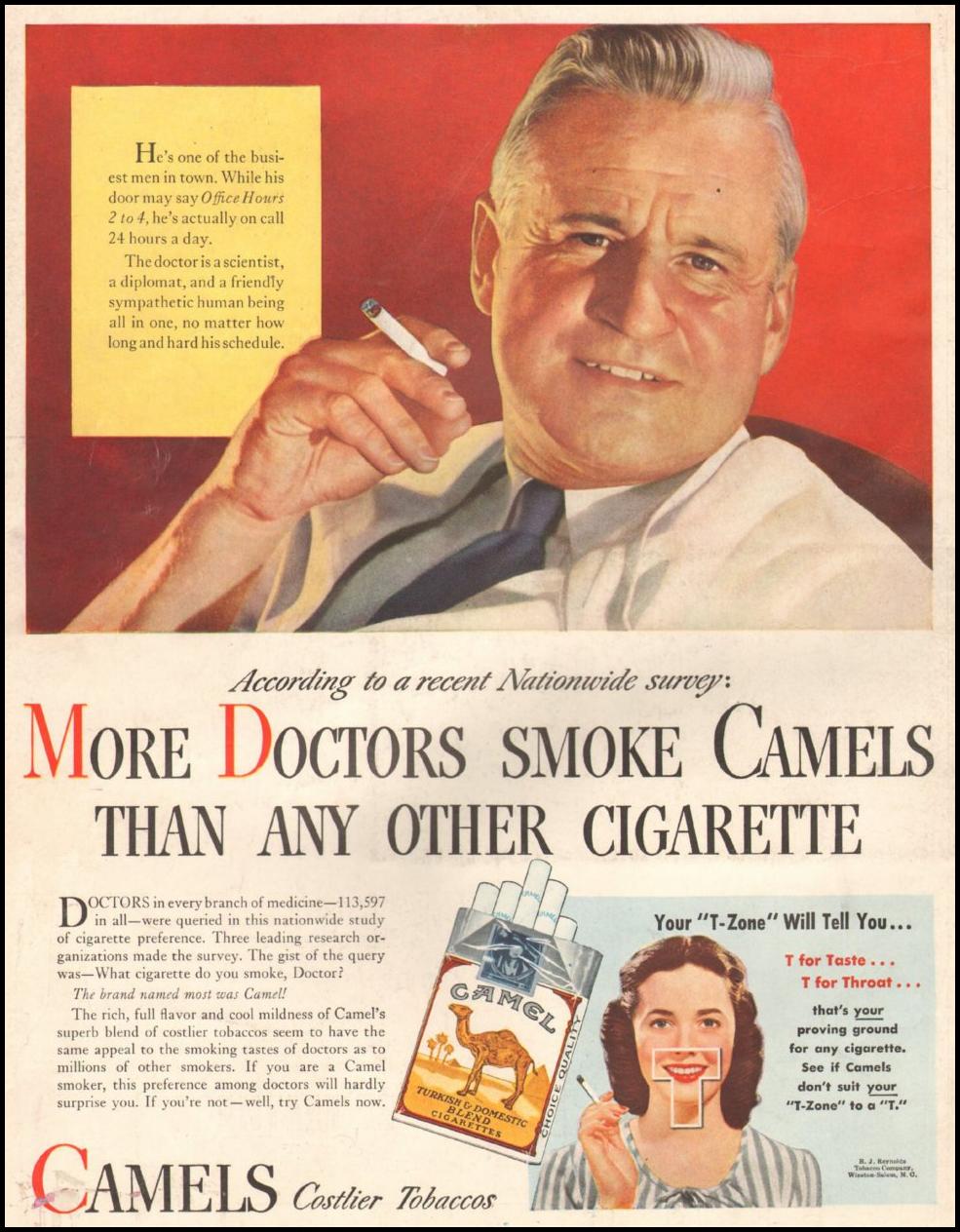 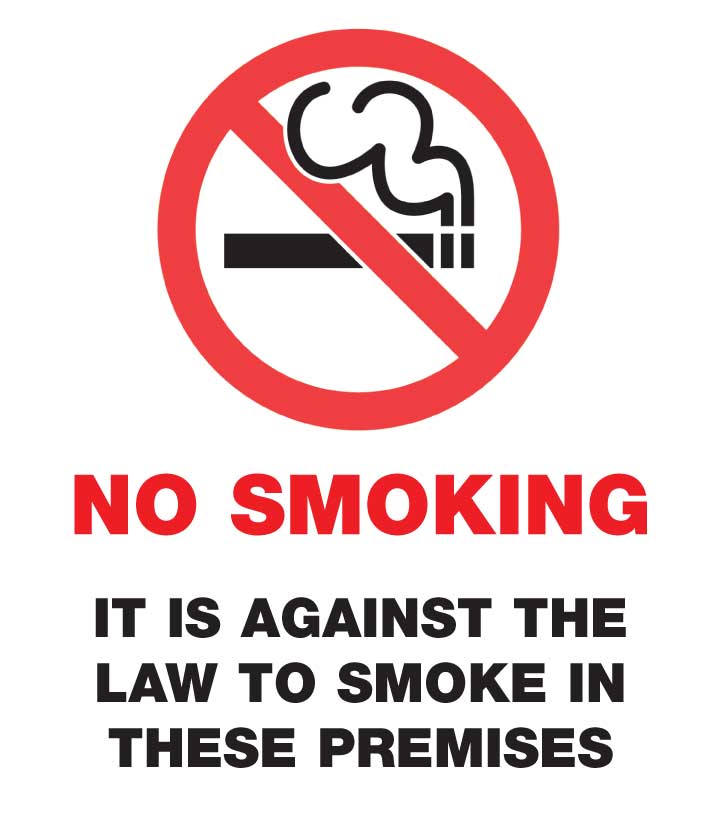 Indonesia
Jordan
Moldova
19
20
Model of Smoking
21
(own, Vietnam 2016)
22
https://www.facebook.com/world.pharmacy/photos/harmful-use-of-alcohol-kills-more-than-3-million-people-each-year-most-of-them-m/10158011027952501/
23
24
http://gamapserver.who.int/mapLibrary/Files/Maps/Global_adult_percapita_consumption_2005.png
25
26
27
28
29
30
31
32
https://www.cdc.gov/alcohol/onlinemedia/infographics/cost-excessive-alcohol-use.html
33
Environment
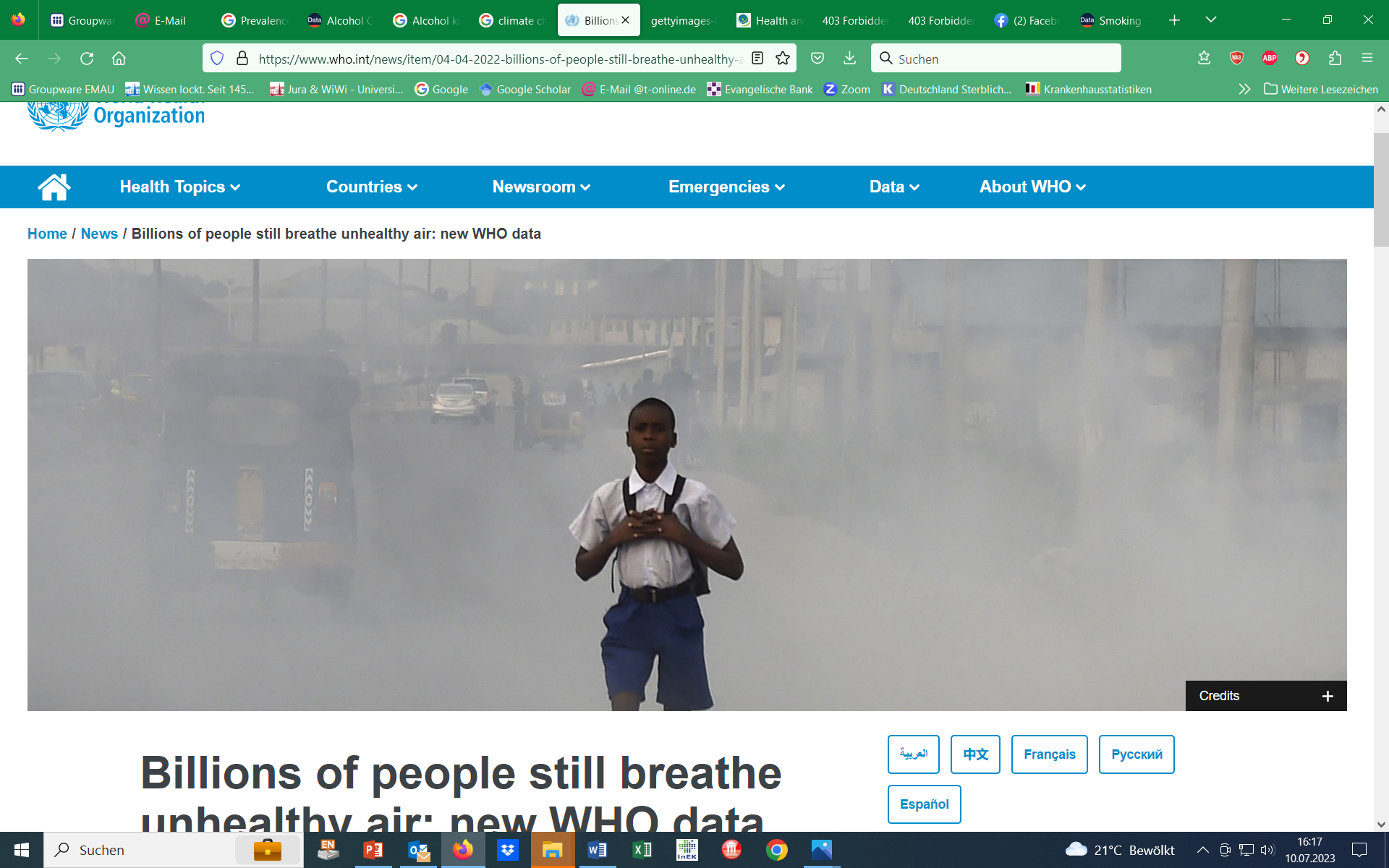 https://www.who.int/news/item/04-04-2022-billions-of-people-still-breathe-unhealthy-air-new-who-data
34
Environmental Change and Health
35
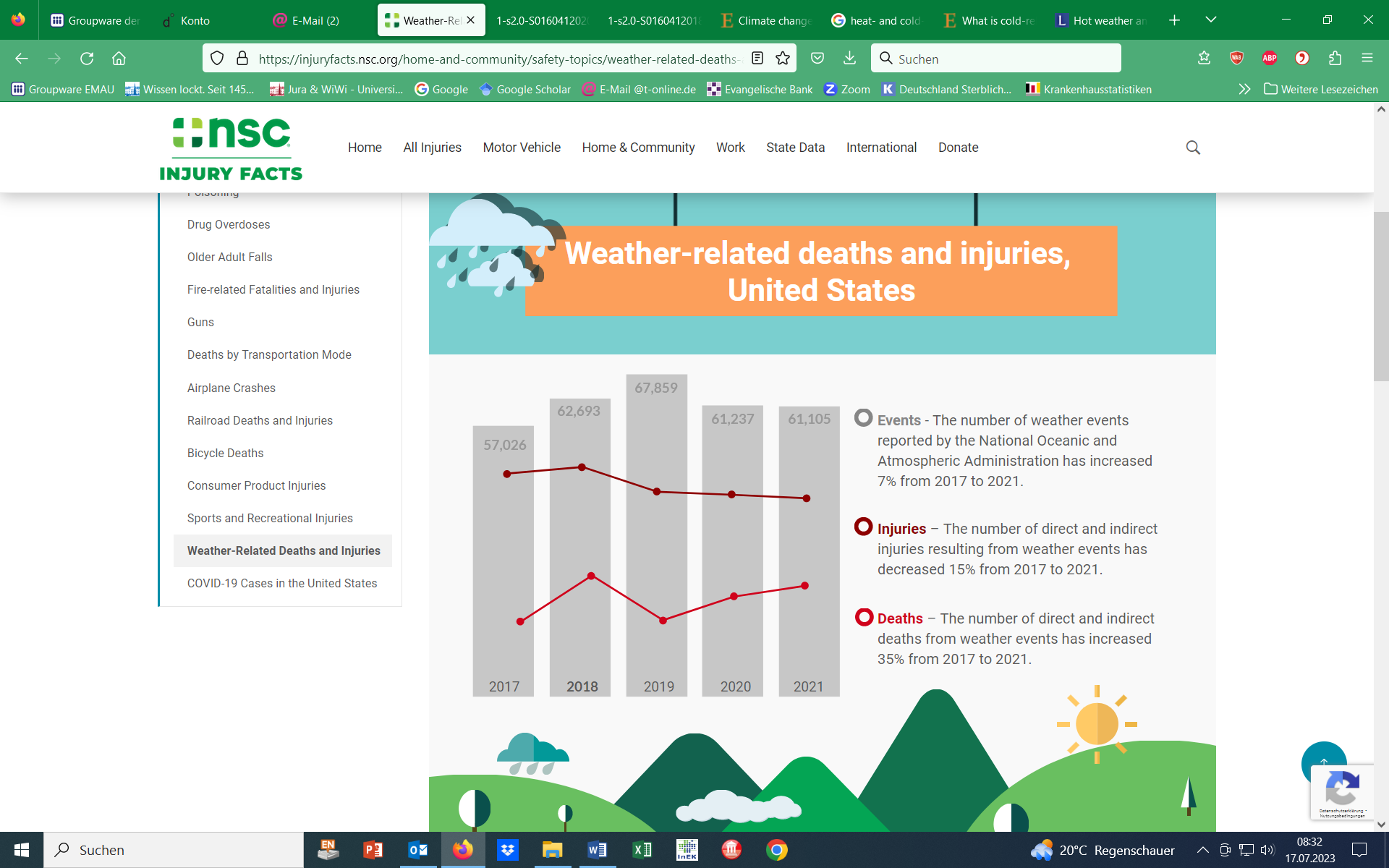 https://injuryfacts.nsc.org/home-and-community/safety-topics/weather-related-deaths-and-injuries/
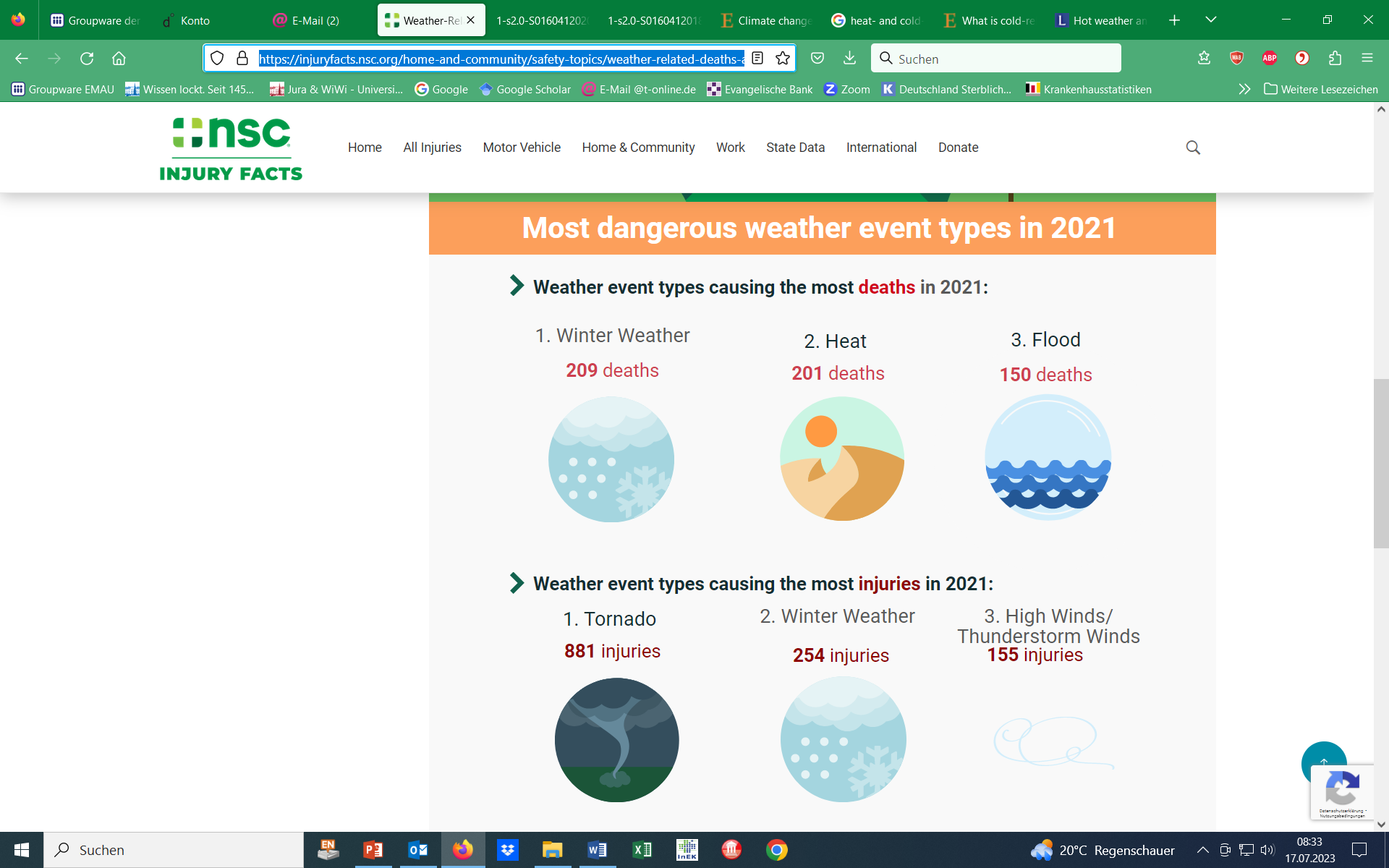 https://injuryfacts.nsc.org/home-and-community/safety-topics/weather-related-deaths-and-injuries/
Relative mortality in winter (left) and summer
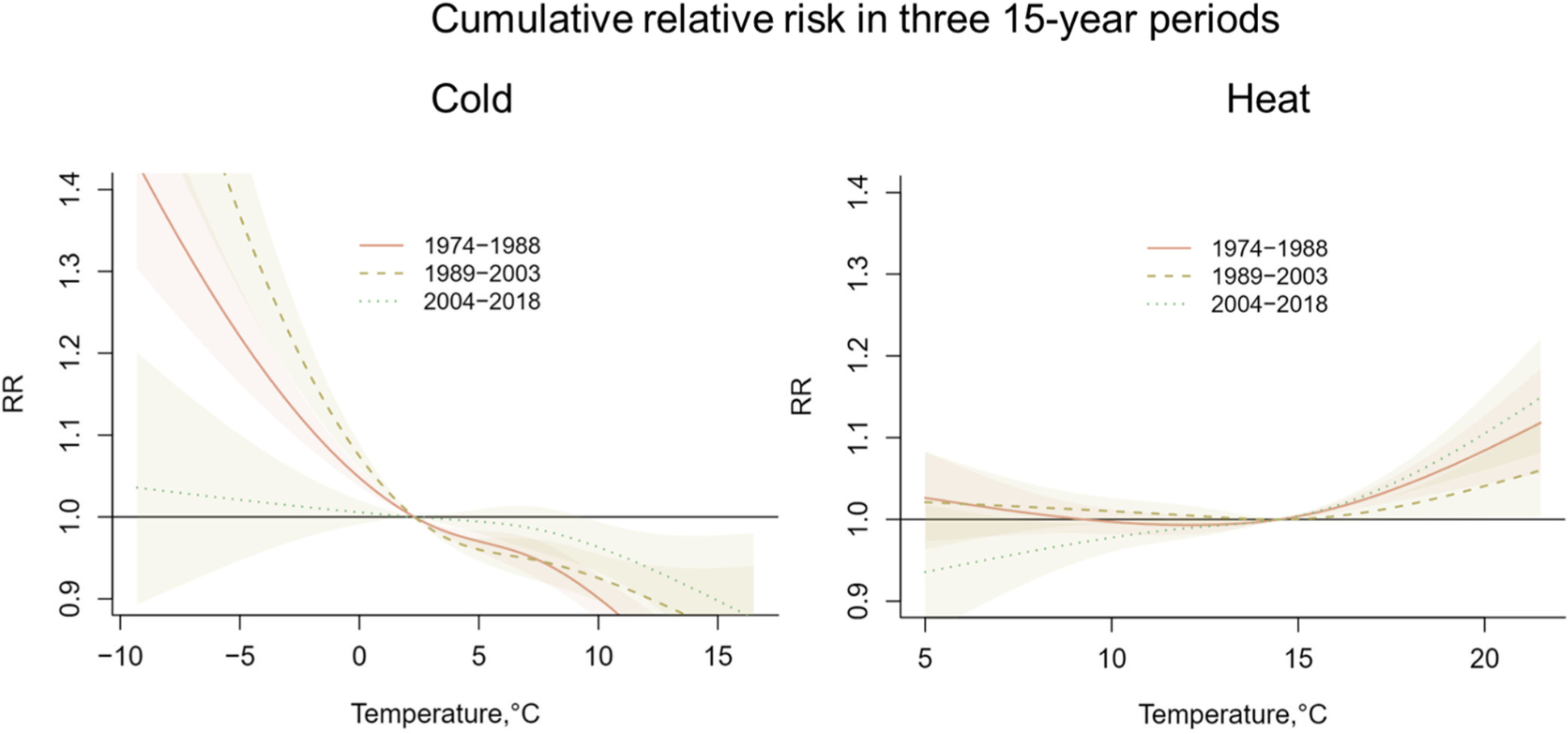 https://ehjournal.biomedcentral.com/articles/10.1186/s12940-022-00912-5
Climate Change and Health
39
Environ-mental Influences
40
Smallest contribution – highest damage
41
https://phys.org/news/2019-11-climate-impacts-world-trillion.html
Expected sea level rise
42
https://www.coastalwiki.org/w/images/d/de/SLRscenariosIPCC2019.jpg
Permanently flooded areas if high tide line rises 1 meter
https://coastal.climatecentral.org/
43
Permanently flooded areas if high tide line rises 2.5 meters
https://coastal.climatecentral.org/
44
Storm Tide
STORM TIDE
STORM SURGE
MEAN SEA LEVEL
45
https://oceanservice.noaa.gov/facts/stormsurge-stormtide.html
Storm Tide
OLD STORM 
SURGE
Old
Storm Surge
Sea 
Level Rise
MEAN 
SEA 
LEVEL
MEAN 
SEA 
LEVEL
46
https://oceanservice.noaa.gov/facts/stormsurge-stormtide.html
Main problem: storm tide = f∙mean sea level, f>1
Additional
Storm Surge
ADD. STORM  SURGE
OLD STORM 
SURGE
Old
Storm Surge
Sea 
Level Rise
MEAN 
SEA 
LEVEL
MEAN 
SEA 
LEVEL
47
https://oceanservice.noaa.gov/facts/stormsurge-stormtide.html
Risk Factors
Demand for Health Services
Epidemiology of Non-Infectious Diseases
Risk Factors
Nutrition 
Water and Hygiene
Smoking, Alcohol and Environmental Influences
Pregnancy and Delivery
Health in unstable Populations
Health and Health Care in Megacities
Filter Between Need and Demand
48